Regulačné(riadiace) sústavy
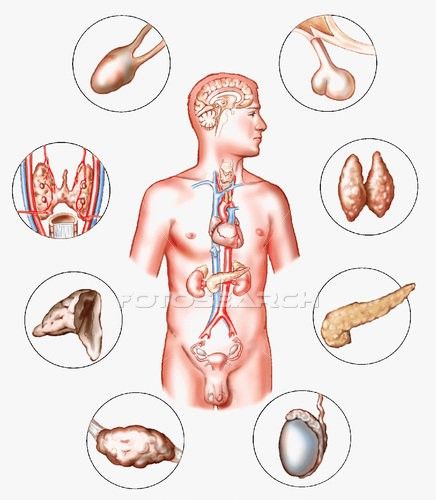 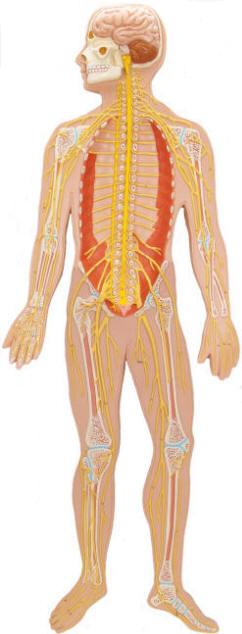 Riadia činnosť všetkých orgánov.
Hormonálna sústava
Nervová sústava
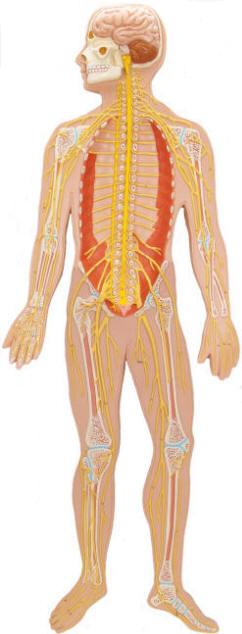 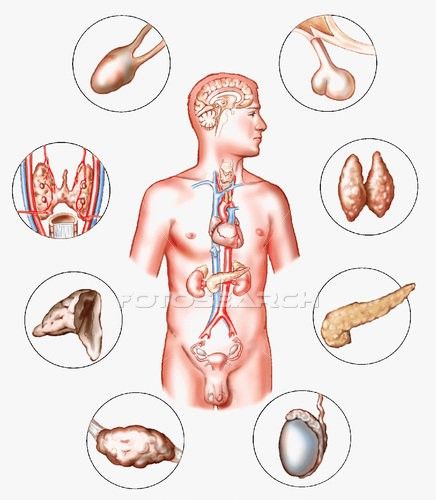 Hormonálna sústava
riadi orgány pomocou chemických látok – HORMÓNOV 
hormóny sú vylučované žľazami s vnútorným vylučovaním do krvi, nie sú vôľou ovládané
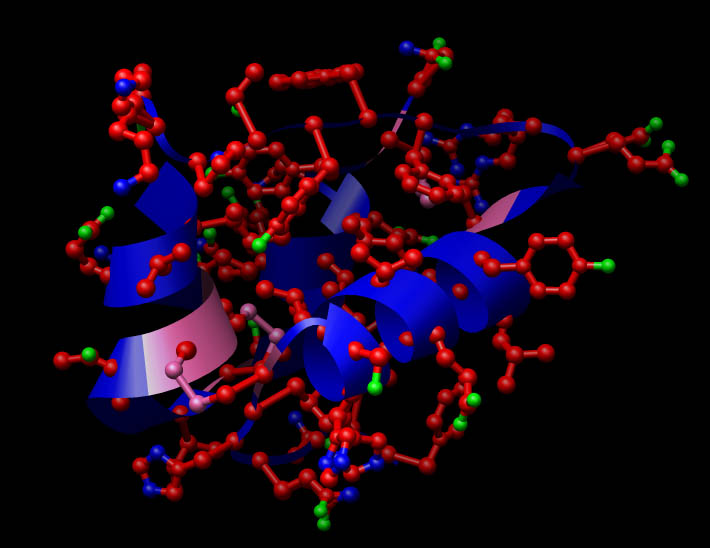 Hormóny sa vylučujú do krvi a krv ich privádza ku orgánu, ktorého činnosť ovplyvňujú.
Žľazy s vnútorným vylučovaním
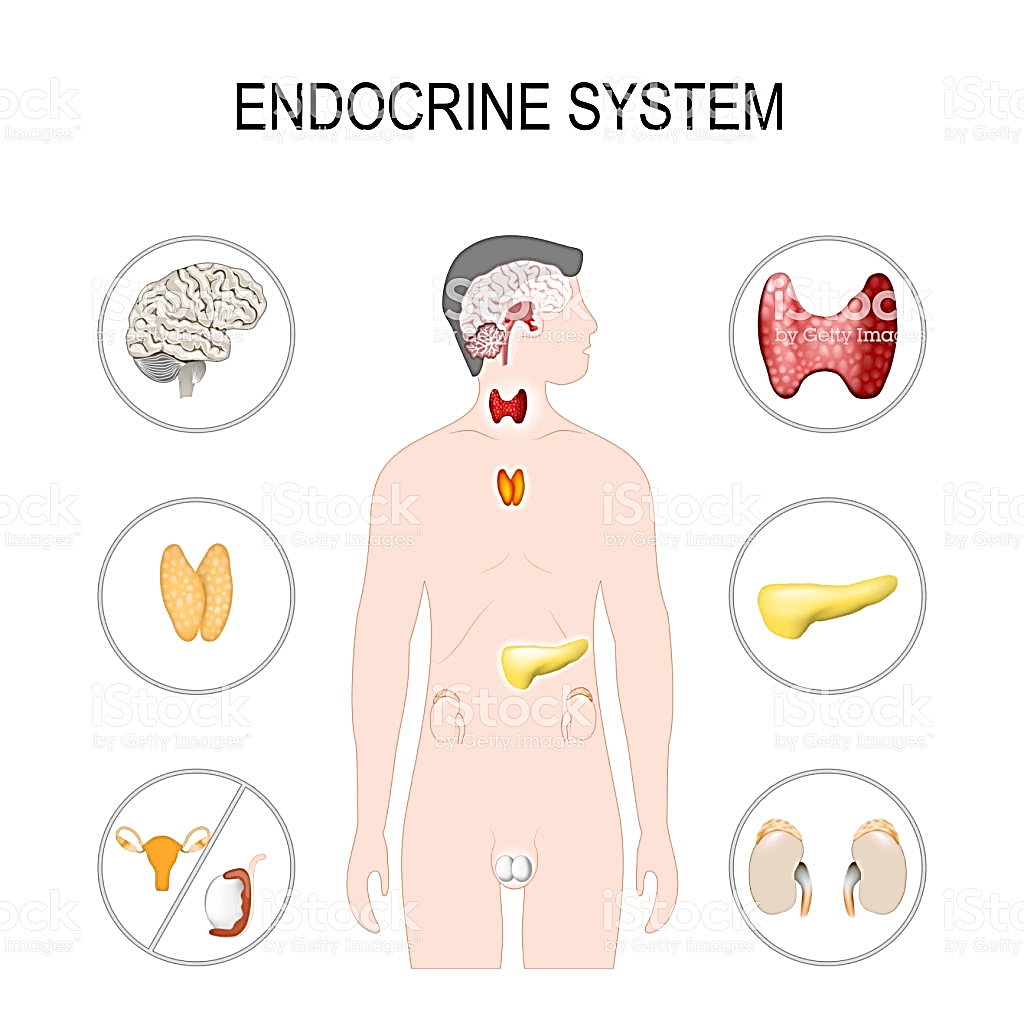 2. štítna žľaza
1. podmozgová žľaza
4. podžalúdková žľaza
 (pankreas)
3. týmus 
(detská žľaza)
5. nadobličky
6. pohlavné žľazy
1. PODMOZGOVÁ žľaza
jej hormóny podporujú rast tela a 
	riadia činnosť iných žliaz 
s vnútorným vylučovaním
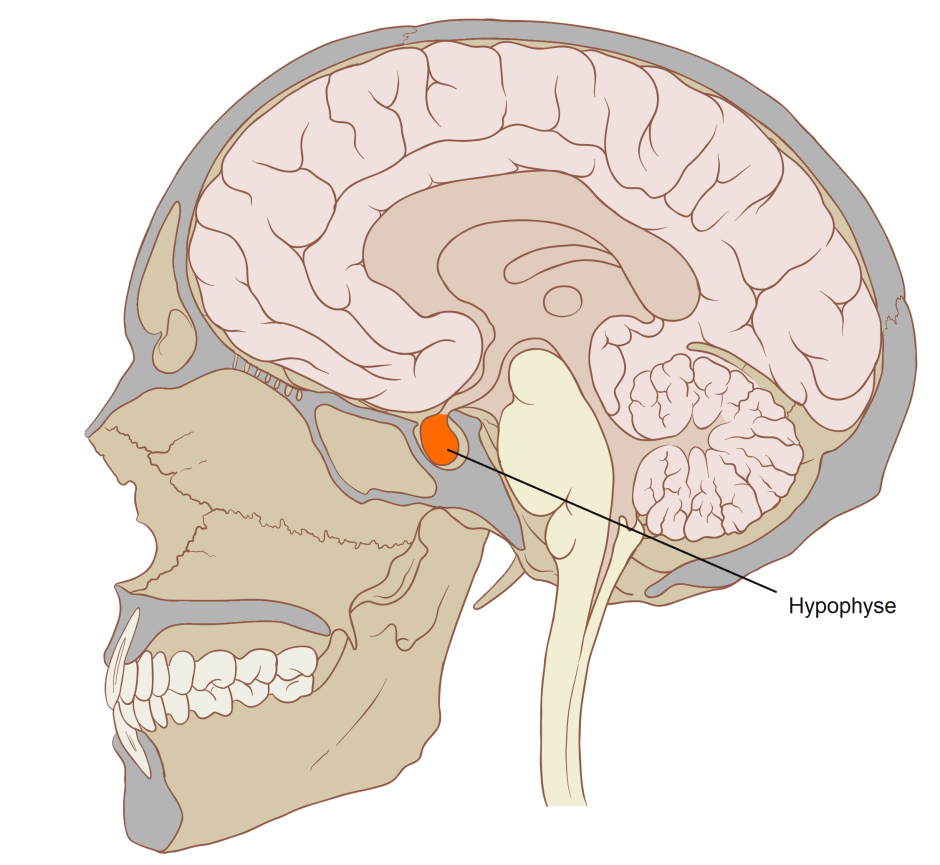 Wow, Lisa! Ako pekne si už vyrástla!
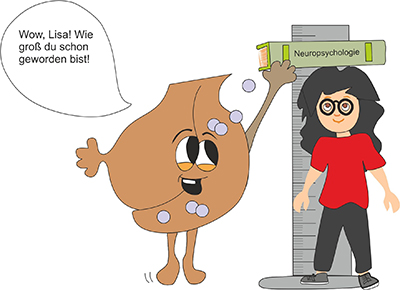 podmozgová žľaza
2. ŠTÍTNA žľaza
riadi telesný a duševný vývin
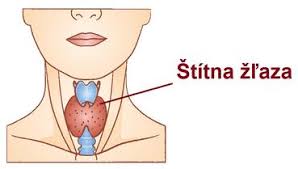 Keď je šťastná Tvoja štítna žľaza, aj Ty si šťastný.
uložená na krku pod štítnou chrupkou
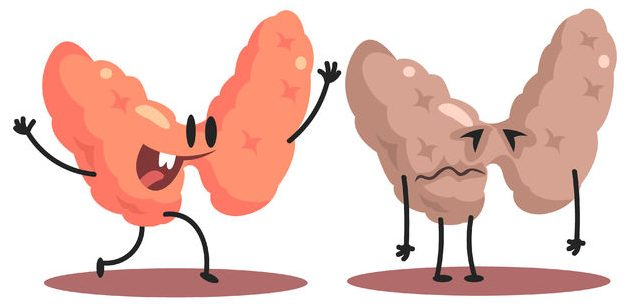 3. DETSKÁ žľaza (týmus)
ovplyvňuje obranné schopnosti organizmu
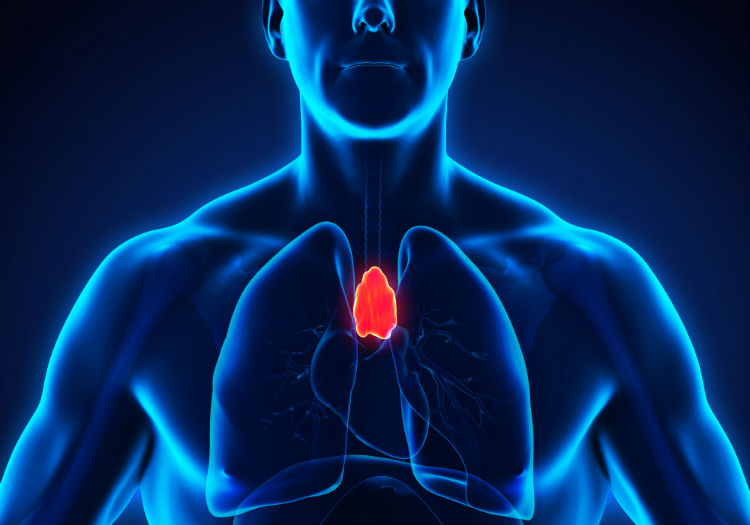 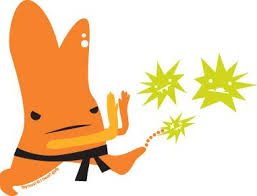 uložená v hrudníku pred priedušnicou
4. PODŽALÚDKOVÁ žľaza (pankreas)
ovplyvňuje množstvo cukru v krvi

tvorí sa tu hormón - inzulín – zabezpečí presun cukru z krvi do buniek, kde sa premieňa na energiu 
ak sa nevylúči dosť inzulínu, zvyšuje sa množstvo cukru v krvi – vzniká CUKROVKA
Spomeň si, že podžalúdková žľaza vylučovala aj tráviace enzýmy do tenkého čreva.
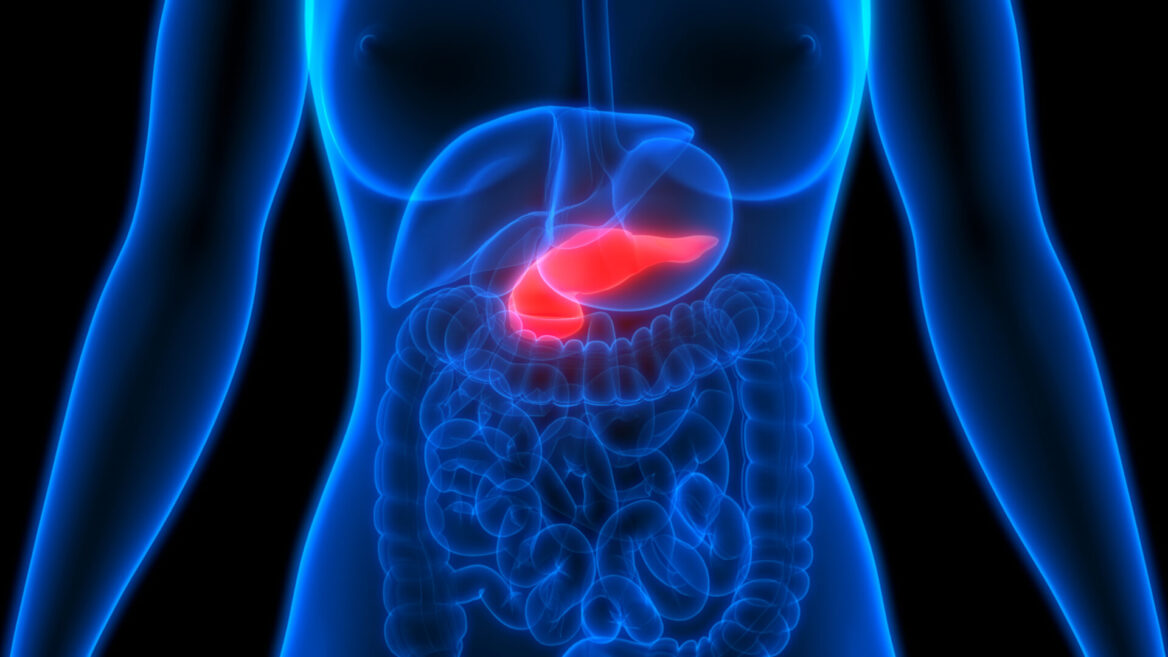 uložená pod žalúdkom
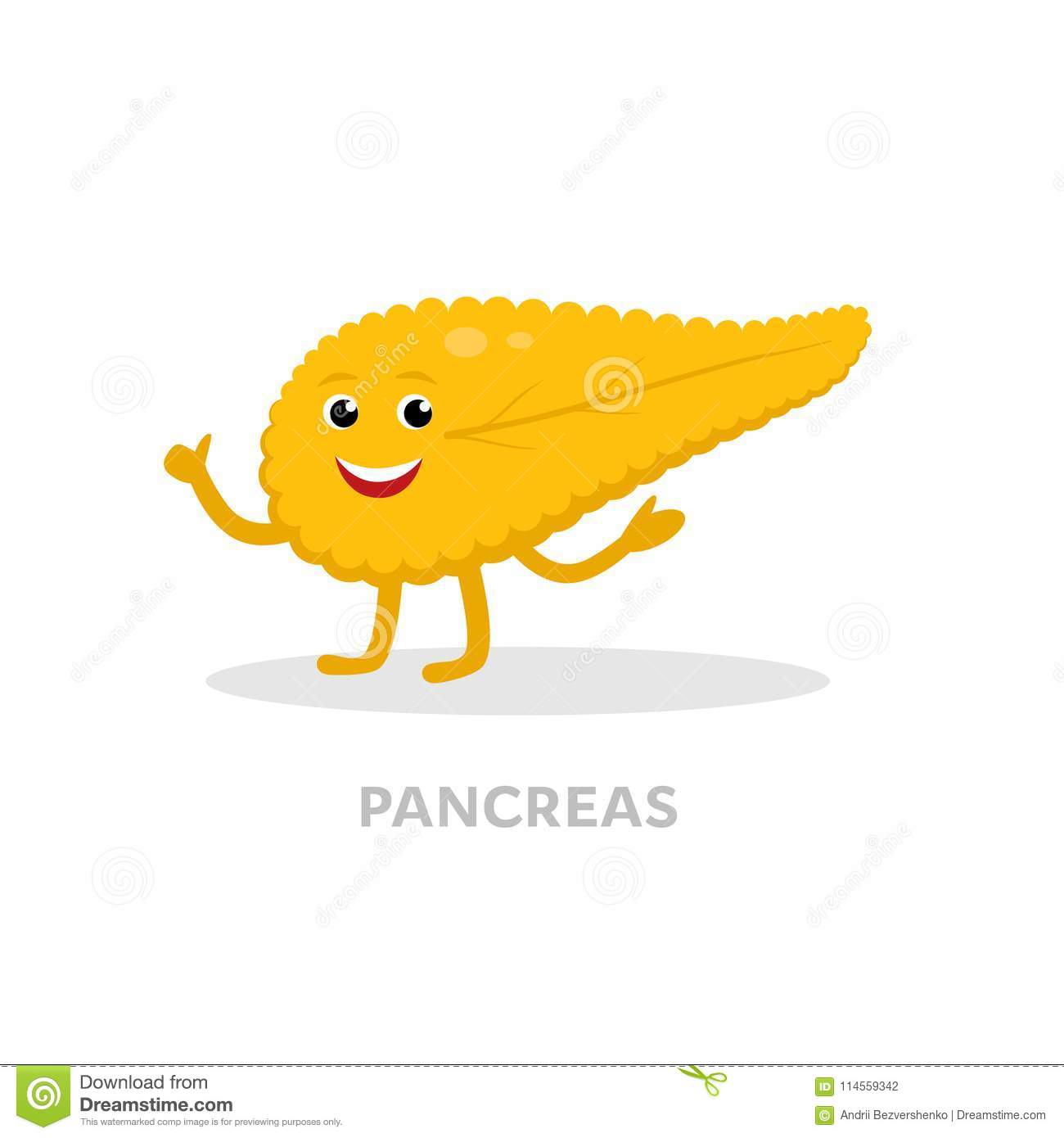 5. NADOBLIČKY
ovplyvňujú hospodárenie s vodou v tele a umožňujú prekonávanie stresu, záťaže
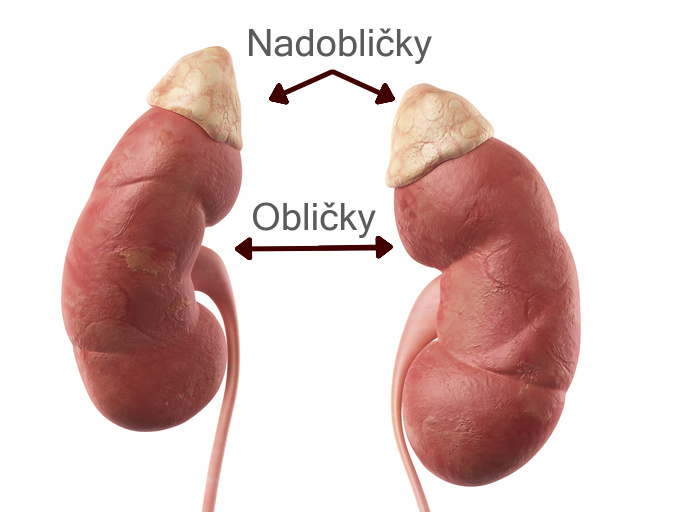 Nadobličky vylučujú aj adrenalín, ktorý sa uvoľňuje napr. aj na kolotoči.
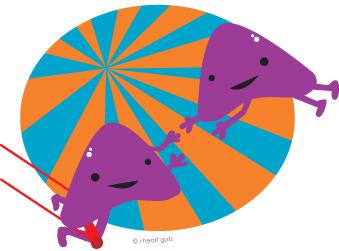 6. POHLAVNÉ žľazy
patria sem semenníky a vaječníky
ovplyvňujú vývin a funkciu pohlavných orgánov, pohlavných znakov (rast svalov, hrubnutie hlasu, ochlpenie / rast poprsia, menštruácia)
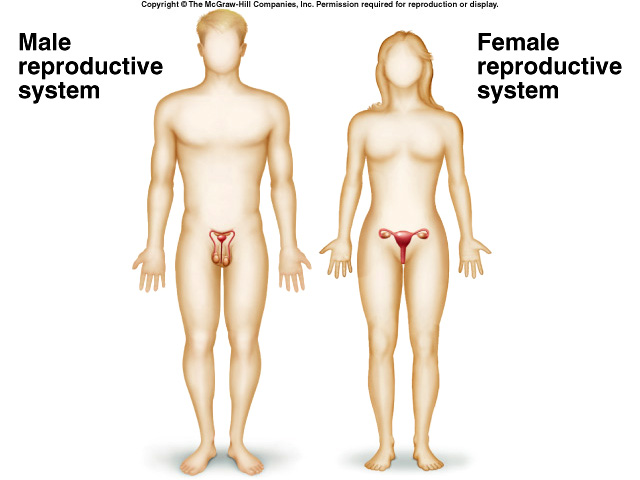 semenníky
vaječníky
Na záver si ukážeme niekoľko zaujímavých informácií:
Vedel si, že: 

nedostatočné alebo nadmerné vylučovanie hormónov spôsobuje ochorenia rôznych orgánov
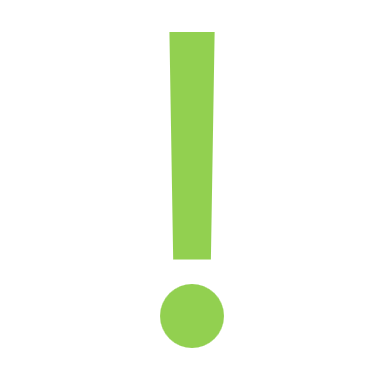 Porucha tvorby hormónov podmozgovej žľazy →
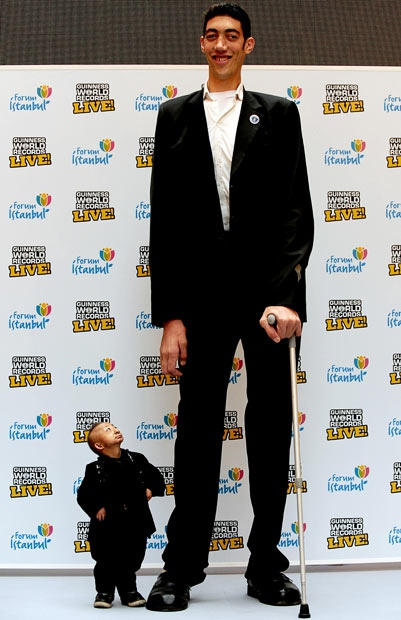 gigantizmus
nanizmus
(trpasličí vzrast)
Porucha tvorby hormónov štítnej žľazy →
príznaky poruchy funkcie štítnej žľazy
na správne fungovanie štítnej žľazy je potrebný JÓD – preto sa pridáva do kuchynskej soli
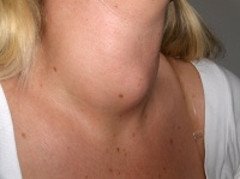 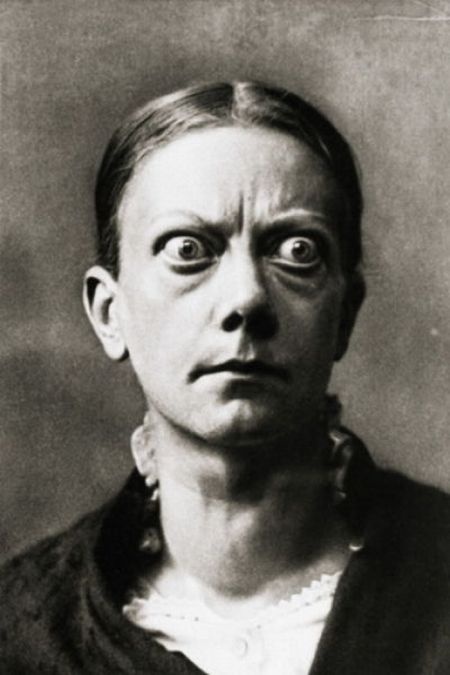 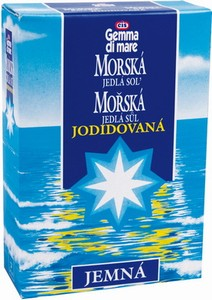 Porucha tvorby inzulínu - hormónu podžalúdkovej žľazy →
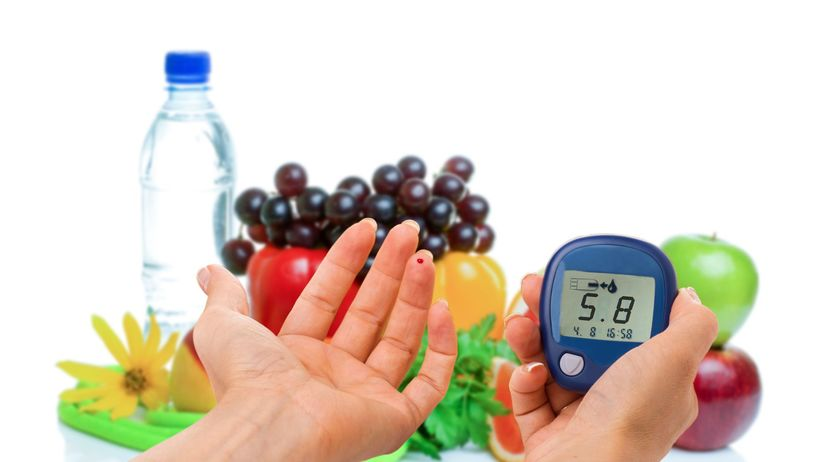 dôsledkom nesprávneho fungovania podžalúdkovej žľazy je aj CUKROVKA (diabetes)
diabetik musí obmedziť príjem sladkých a múčnych jedál
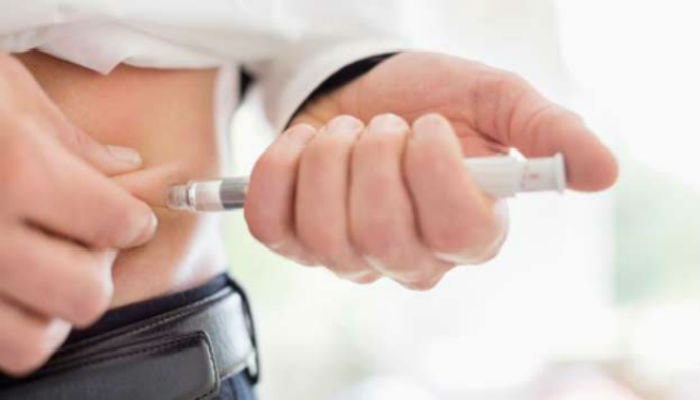 hormón inzulín sa pri cukrovke často dodáva do tela injekciami
 –
 inzulín však cukrovku nelieči, len umožňuje žiť
Porucha tvorby kortizolu - hormónu nadobličiek →
príznaky Cushingovej choroby:
 tenká a ľahko zraniteľná koža, strie na koži, obezita v strednej časti tela, tenké nohy a ruky, býčia šija (hromadenie tuku na zadnej časti krku - hrb)
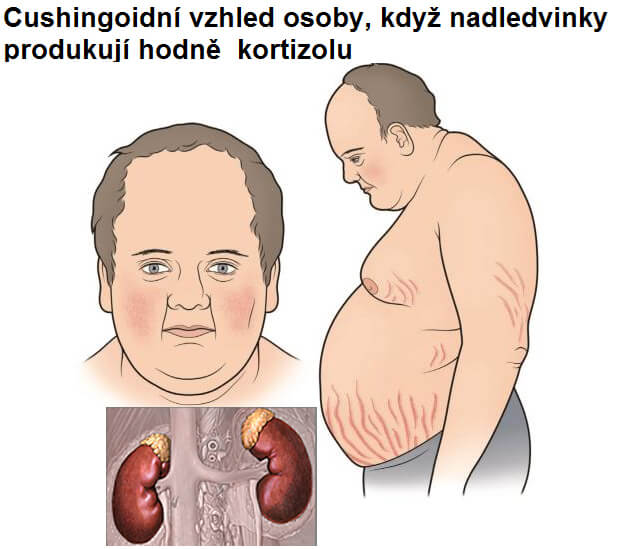 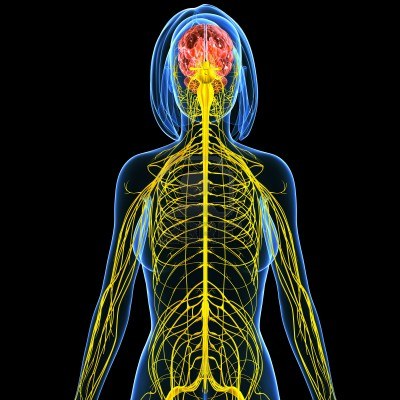 Nabudúce pokračujeme s NERVOVOU SÚSTAVOU. 
